Неделя
русского языка
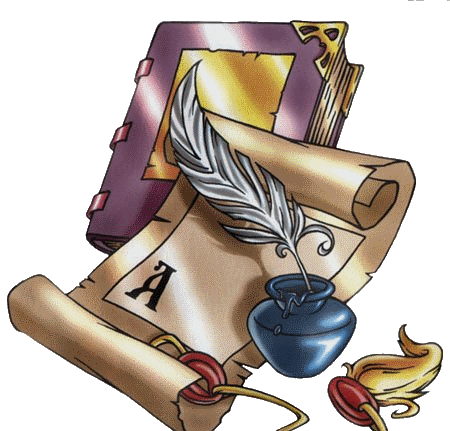 18 декабря  2017 года
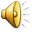 «О грамотее и больной ноге»
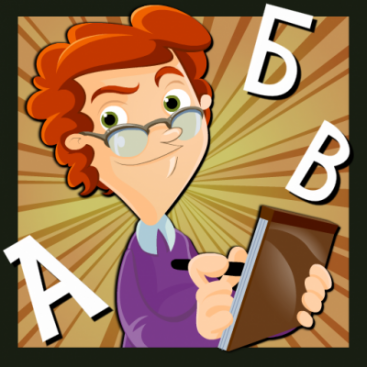 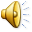 Русский язык – это государственный  язык   
для 145 миллионов 
россиян. 
Это язык связи с родиной
для 30 миллионов наших 
соотечественников  за рубежом.
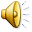 Страна русского языка
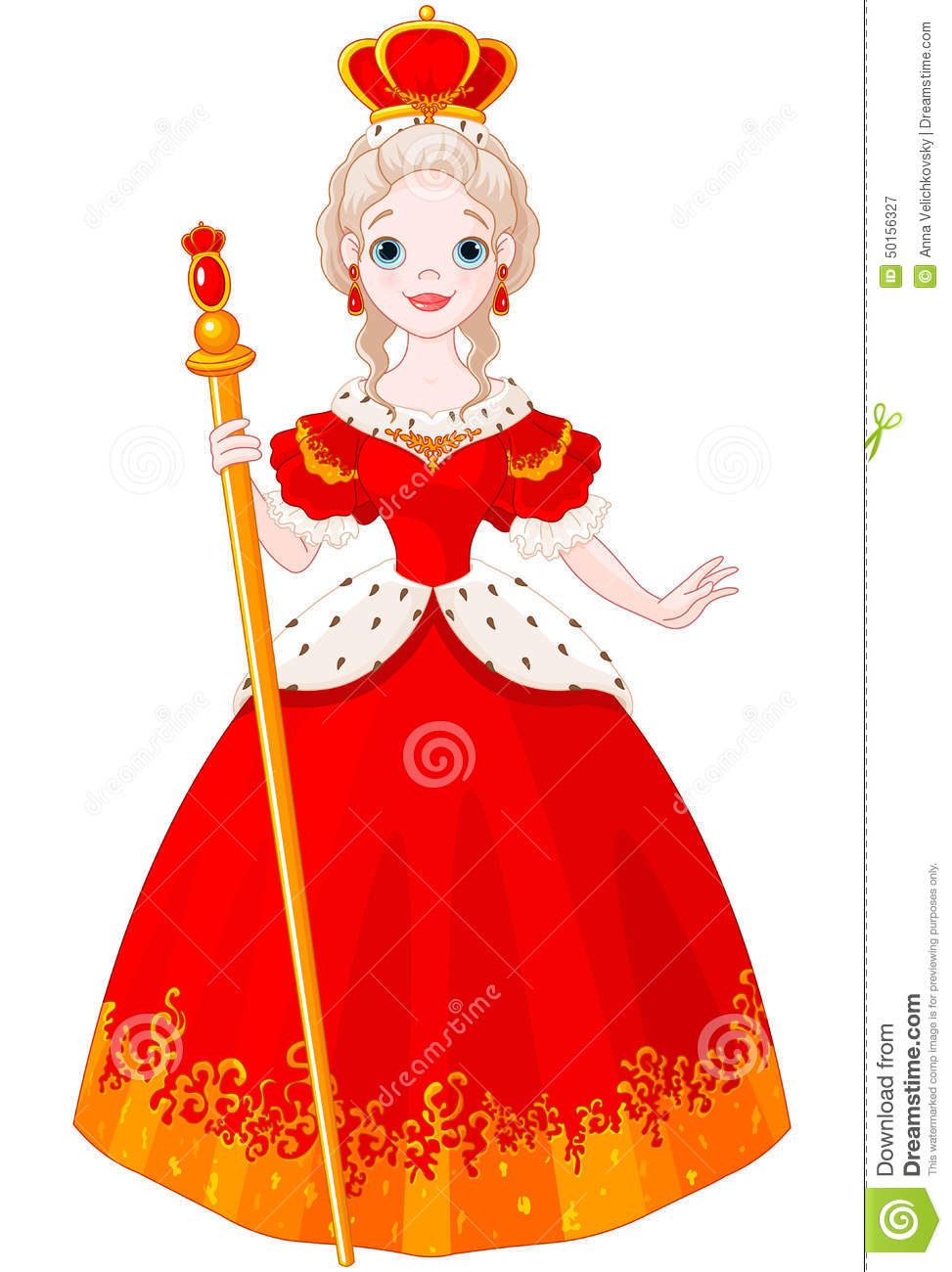 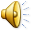 Алфавит
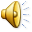 Страна русского языка
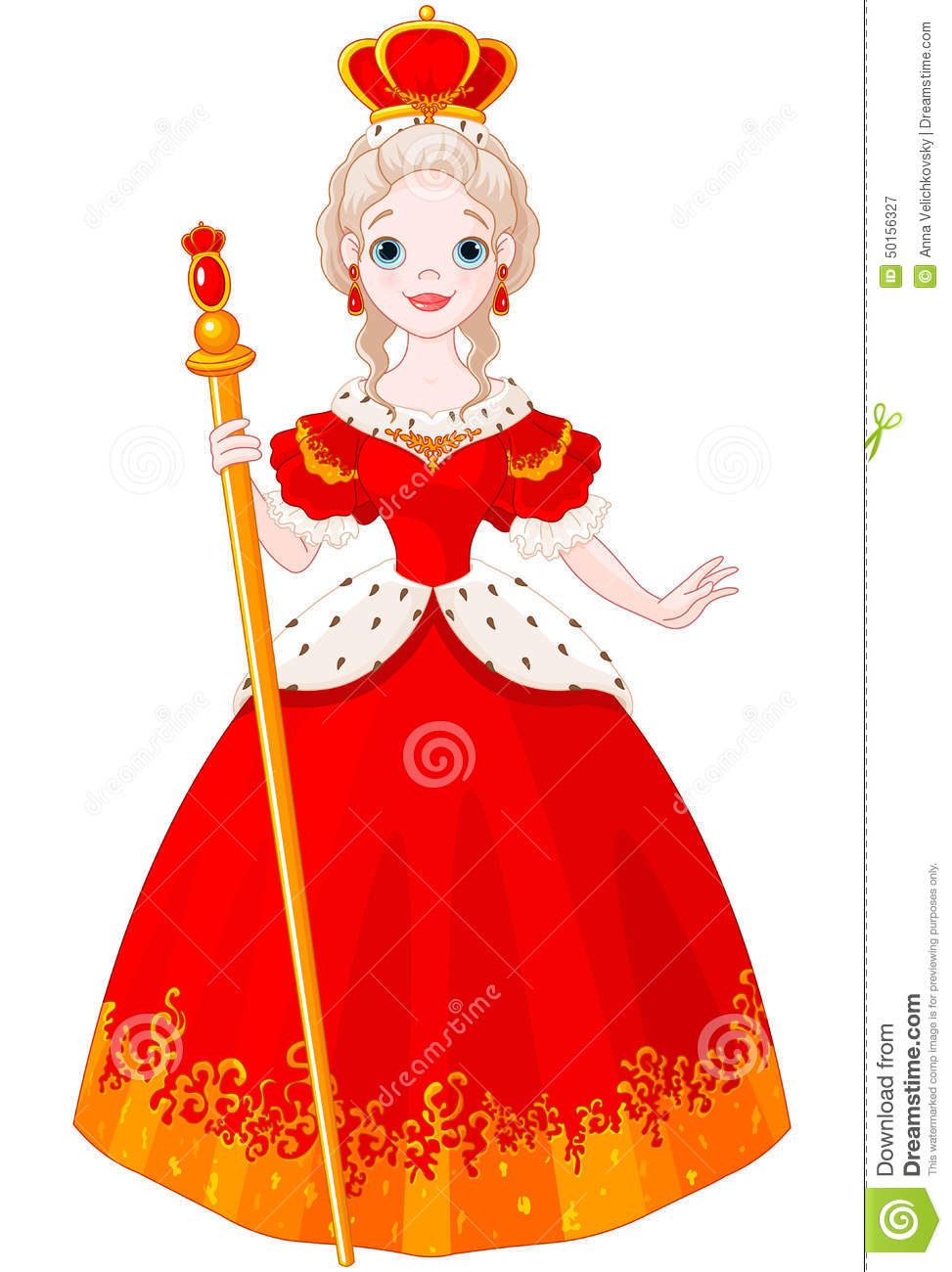 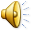 Награждение участников конкурсов и олимпиад
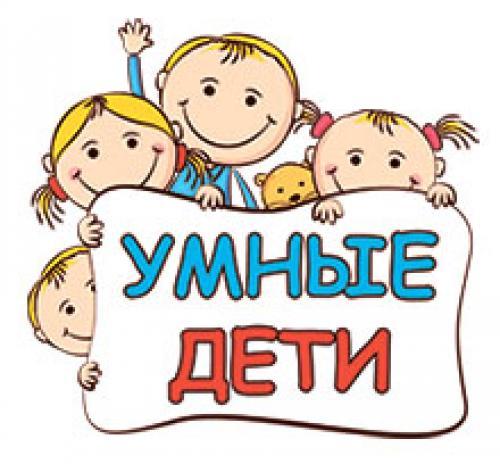 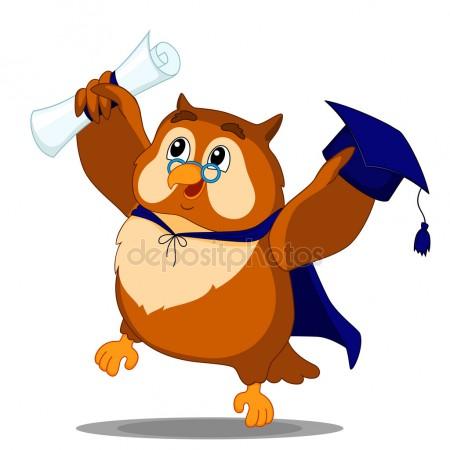 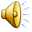 Фоторепортаж «Неделя русского языка»
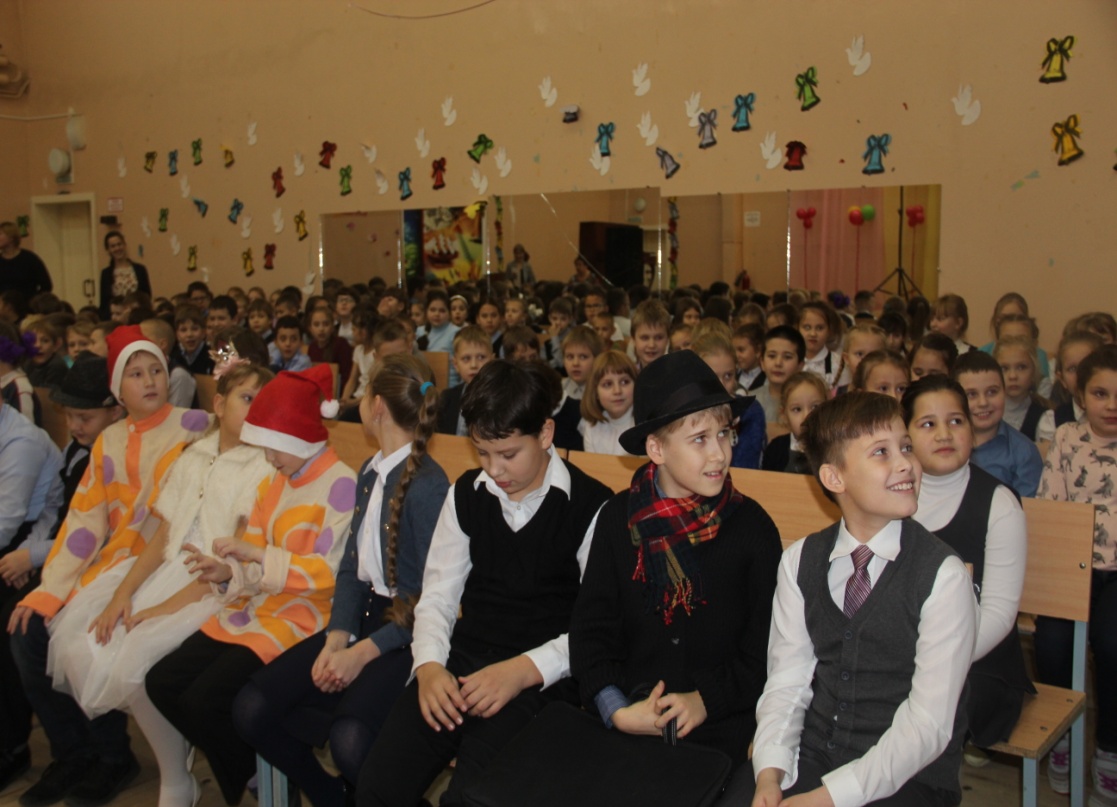 Фоторепортаж «Неделя русского языка»
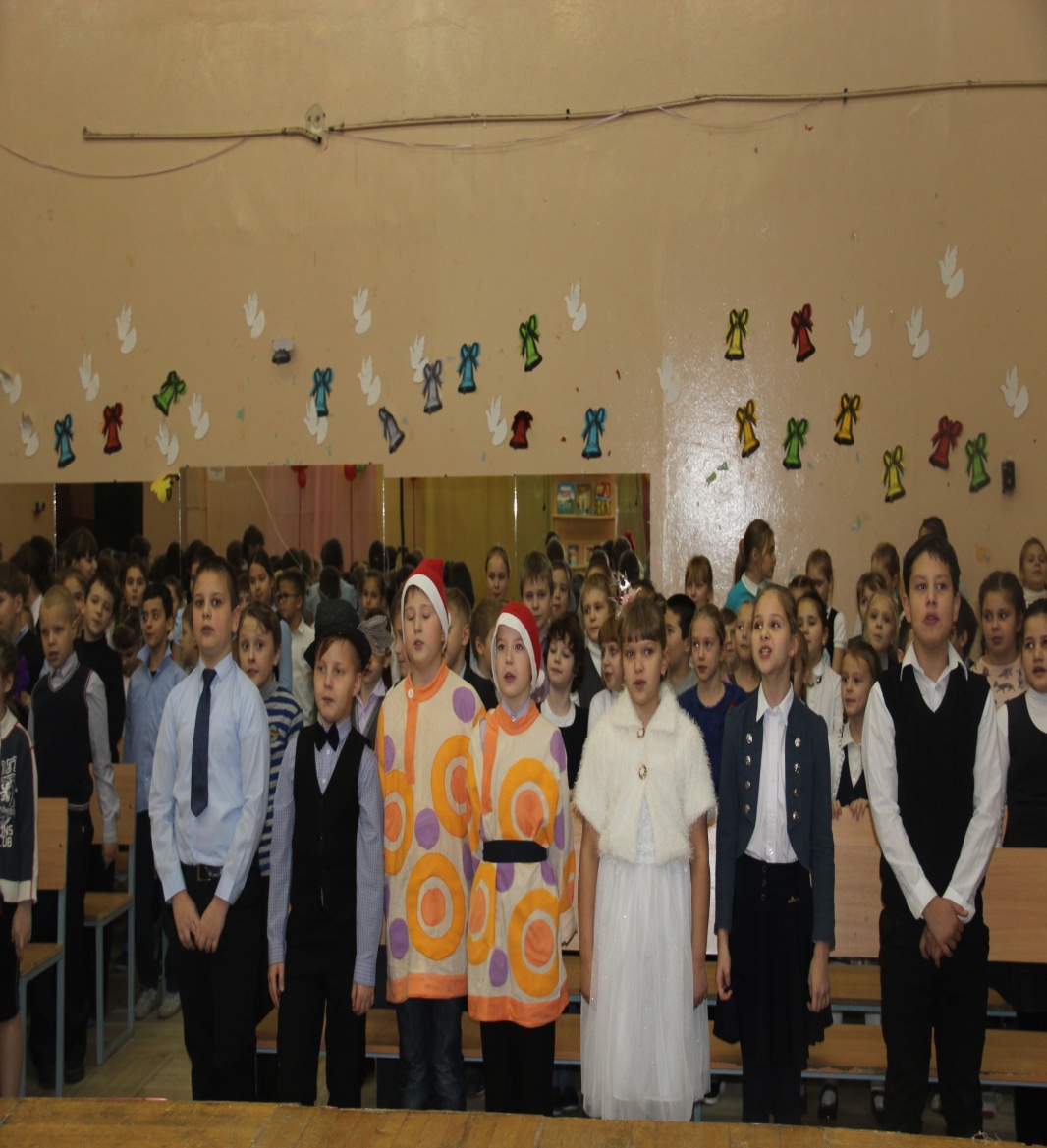 Фоторепортаж «Неделя русского языка»
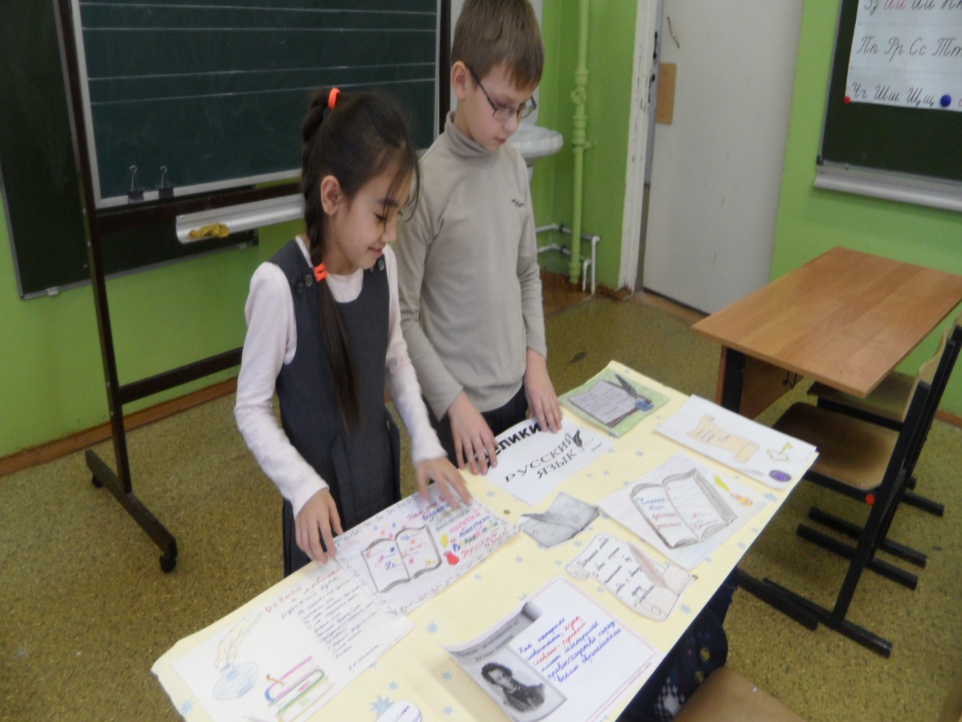 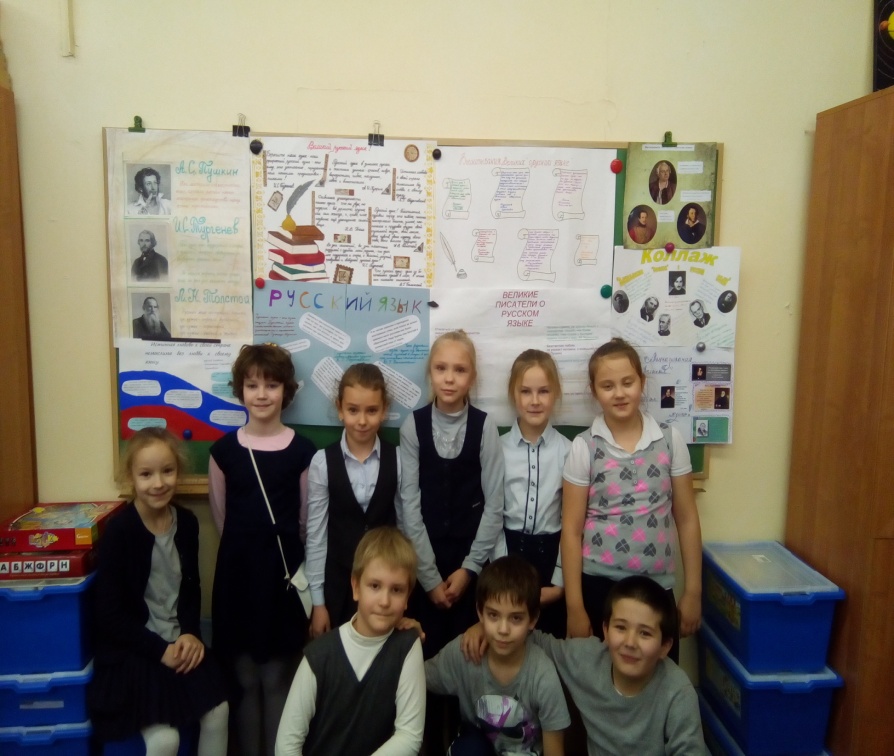 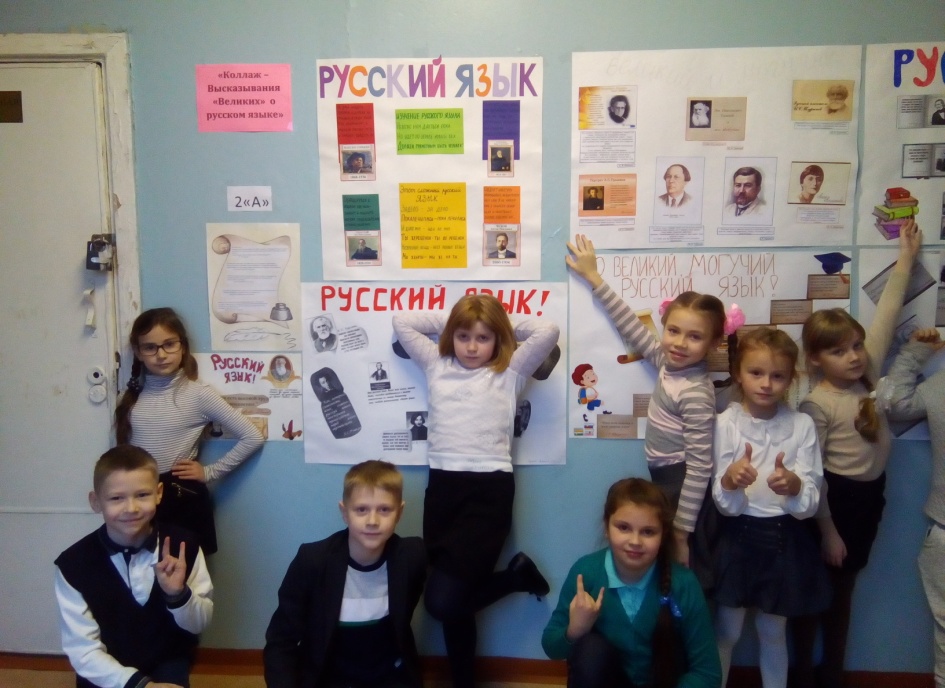 Фоторепортаж «Неделя русского языка»
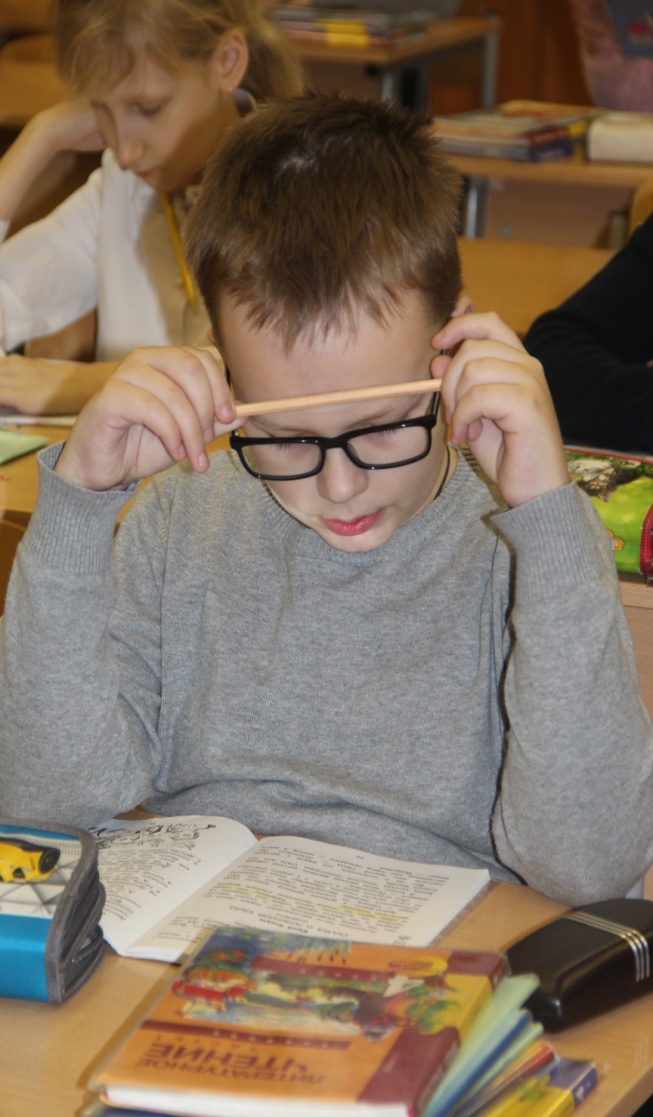 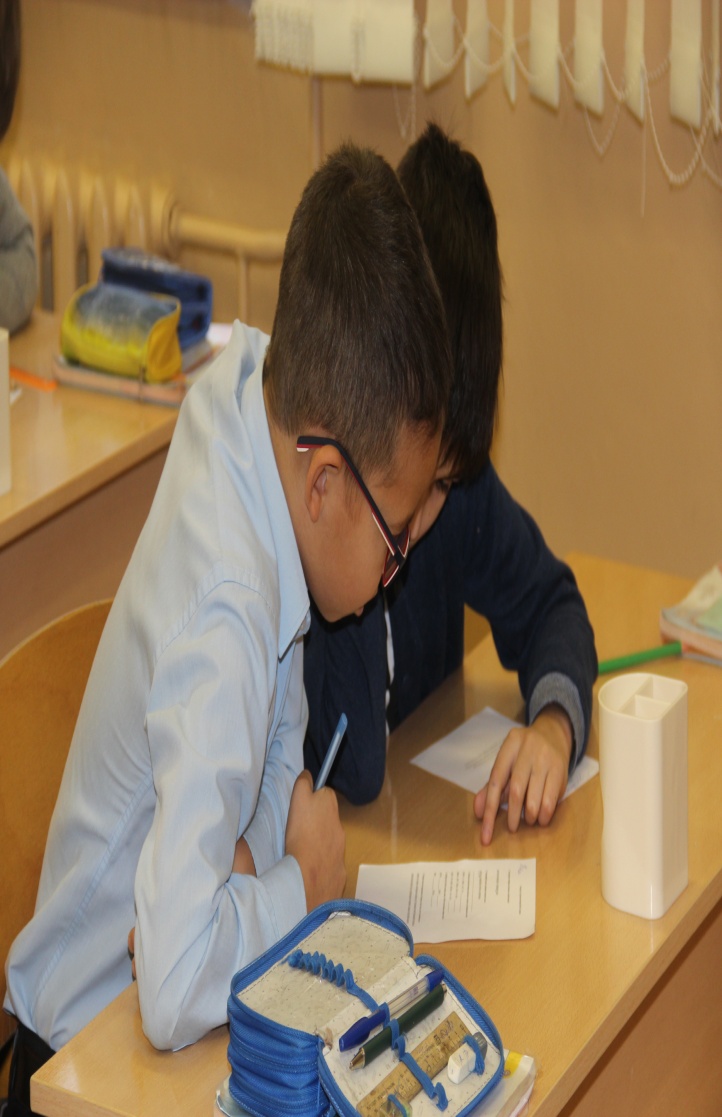 Фоторепортаж «Неделя русского языка»
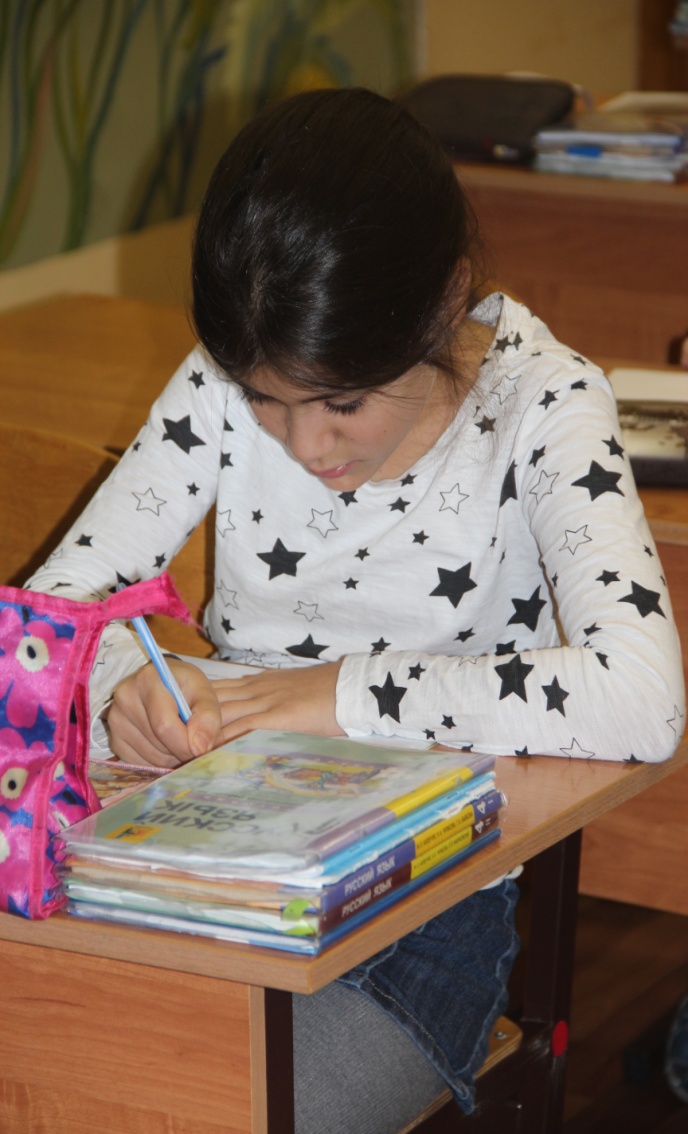 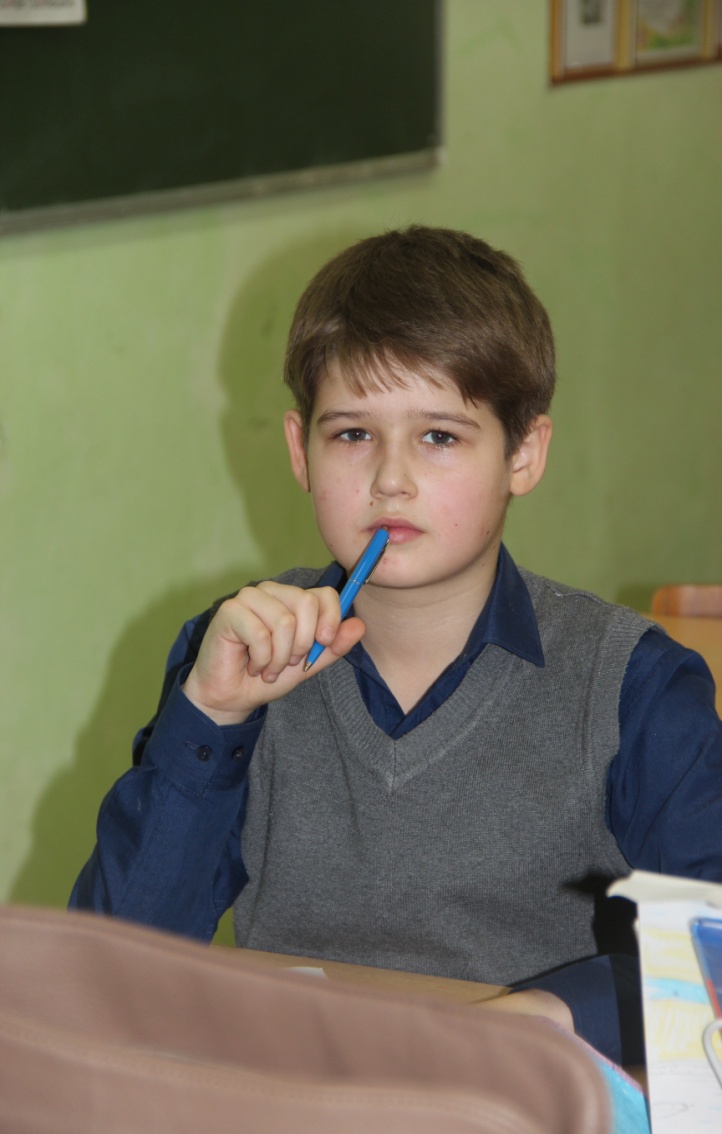 Фоторепортаж «Неделя русского языка»
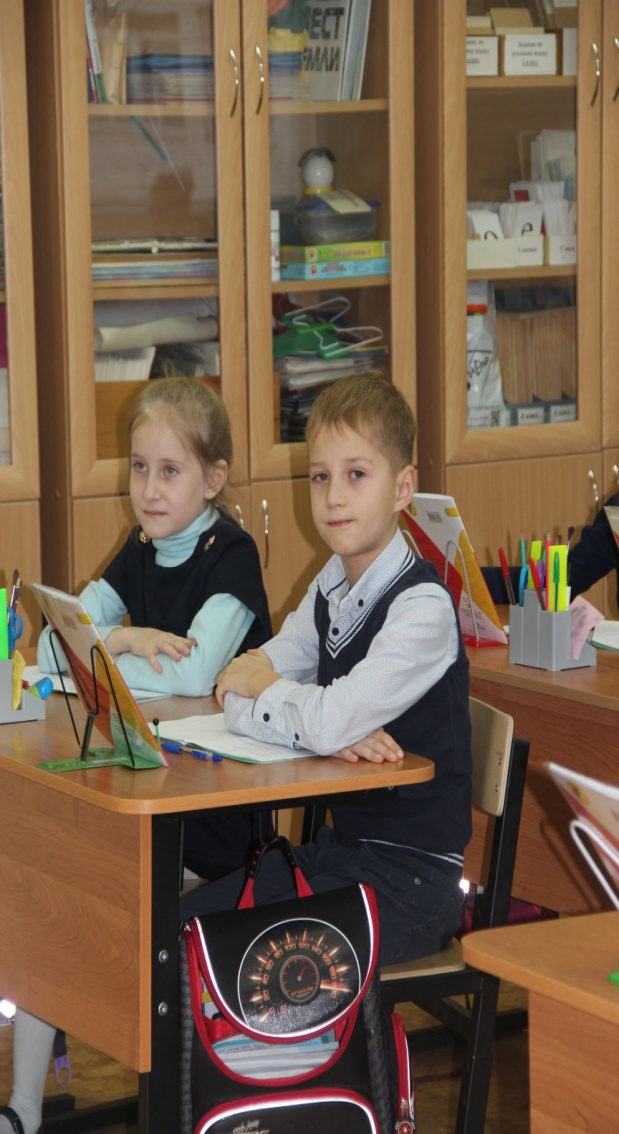 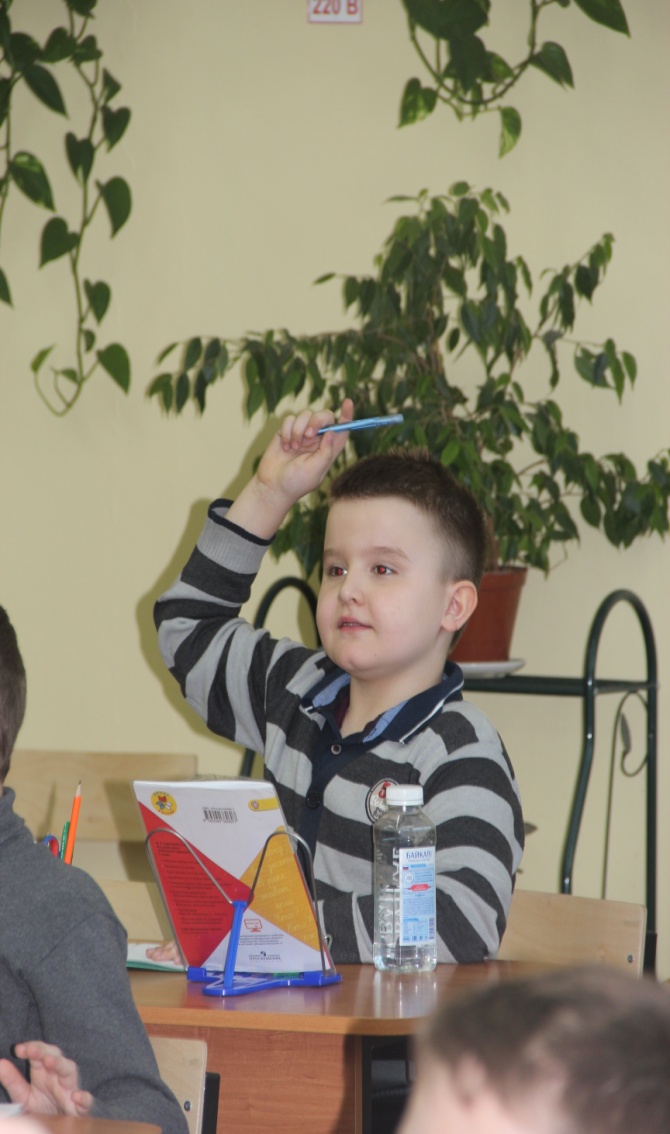 Фоторепортаж «Неделя русского языка»
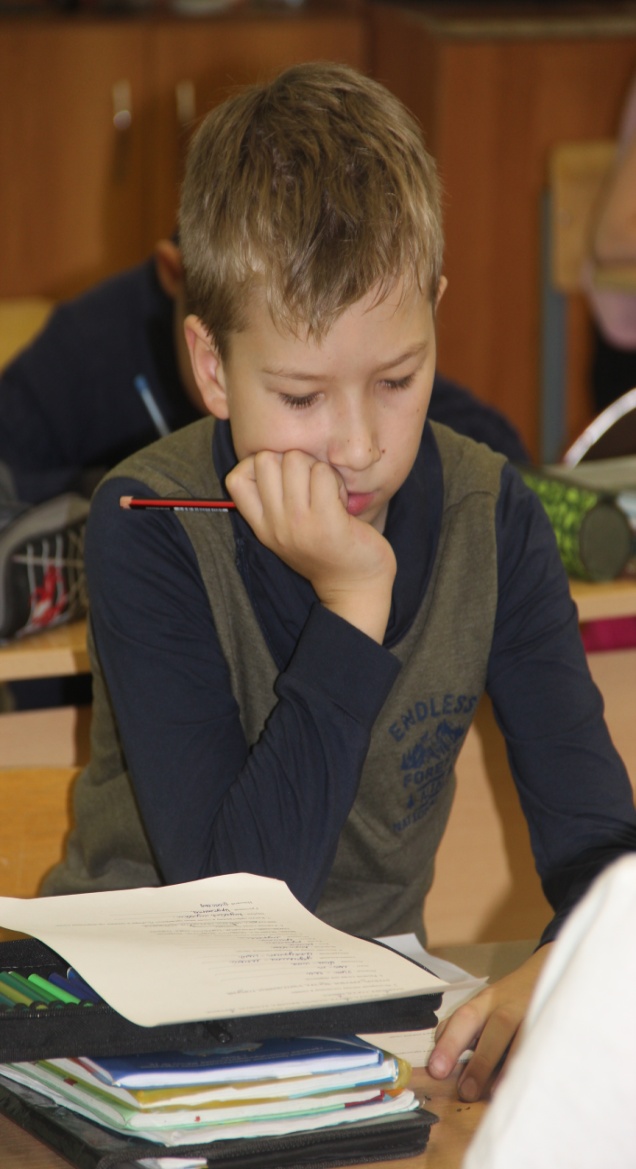 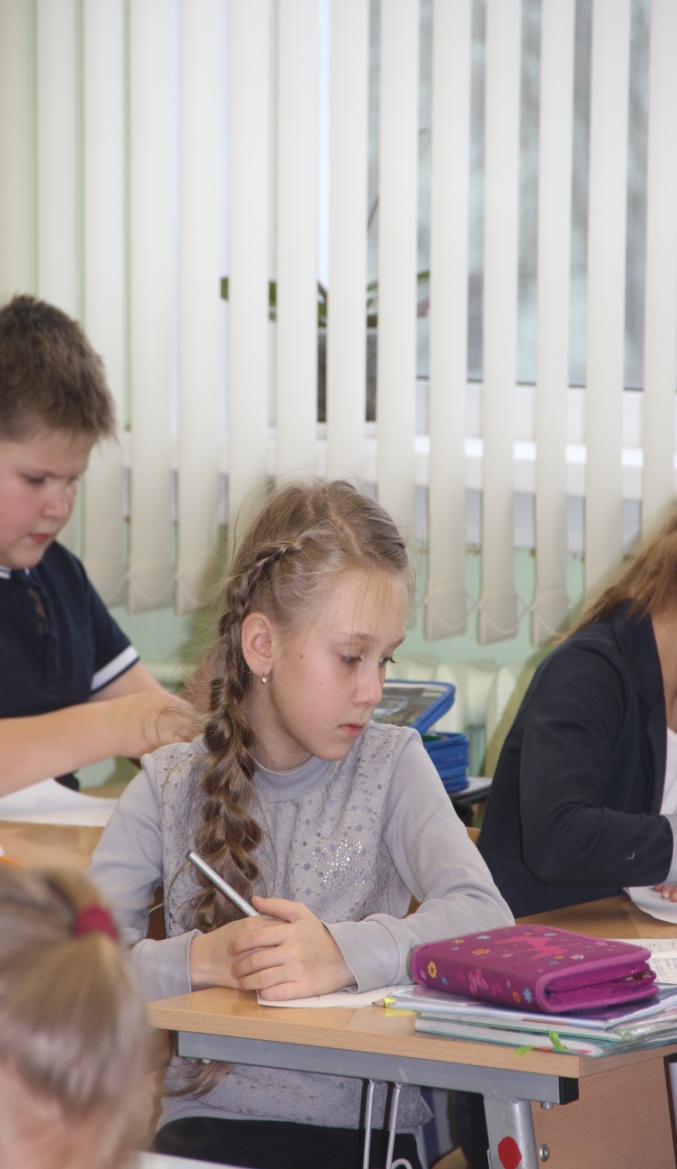 Фоторепортаж «Неделя русского языка»
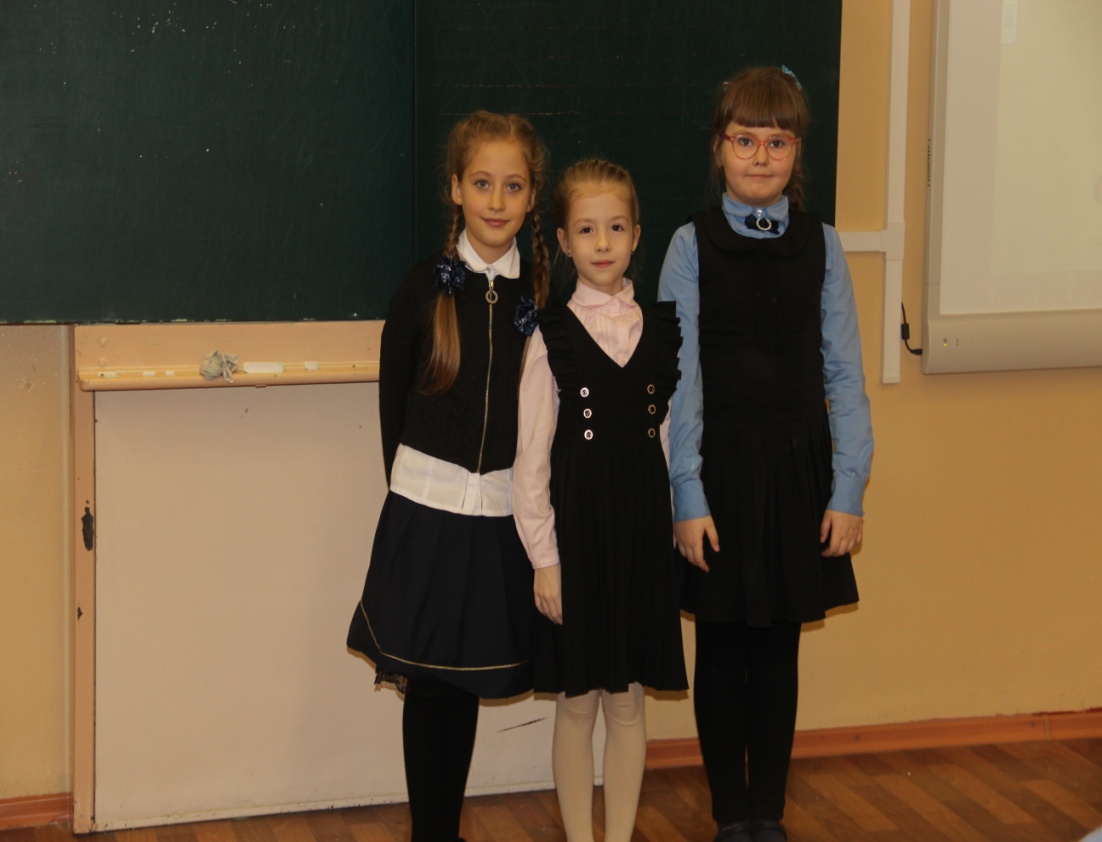 Фоторепортаж «Неделя русского языка»
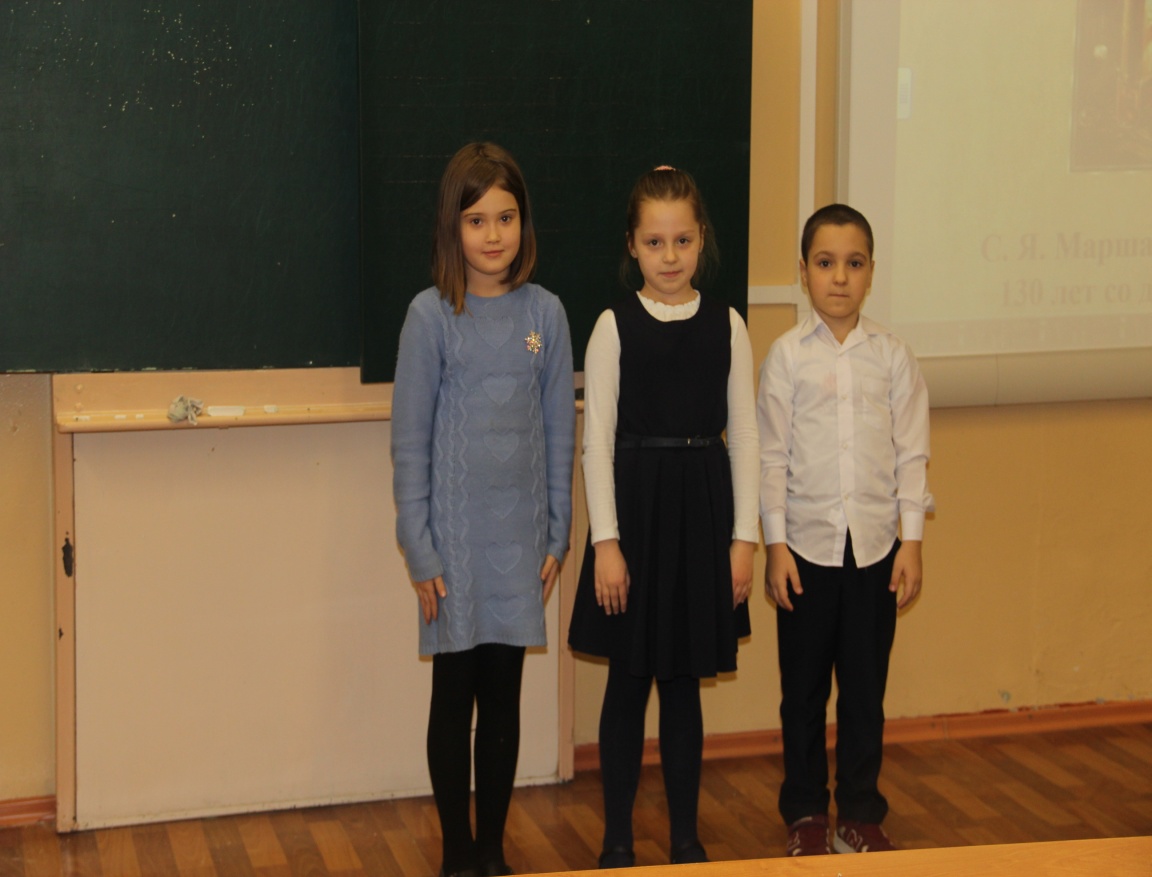 Фоторепортаж «Неделя русского языка»
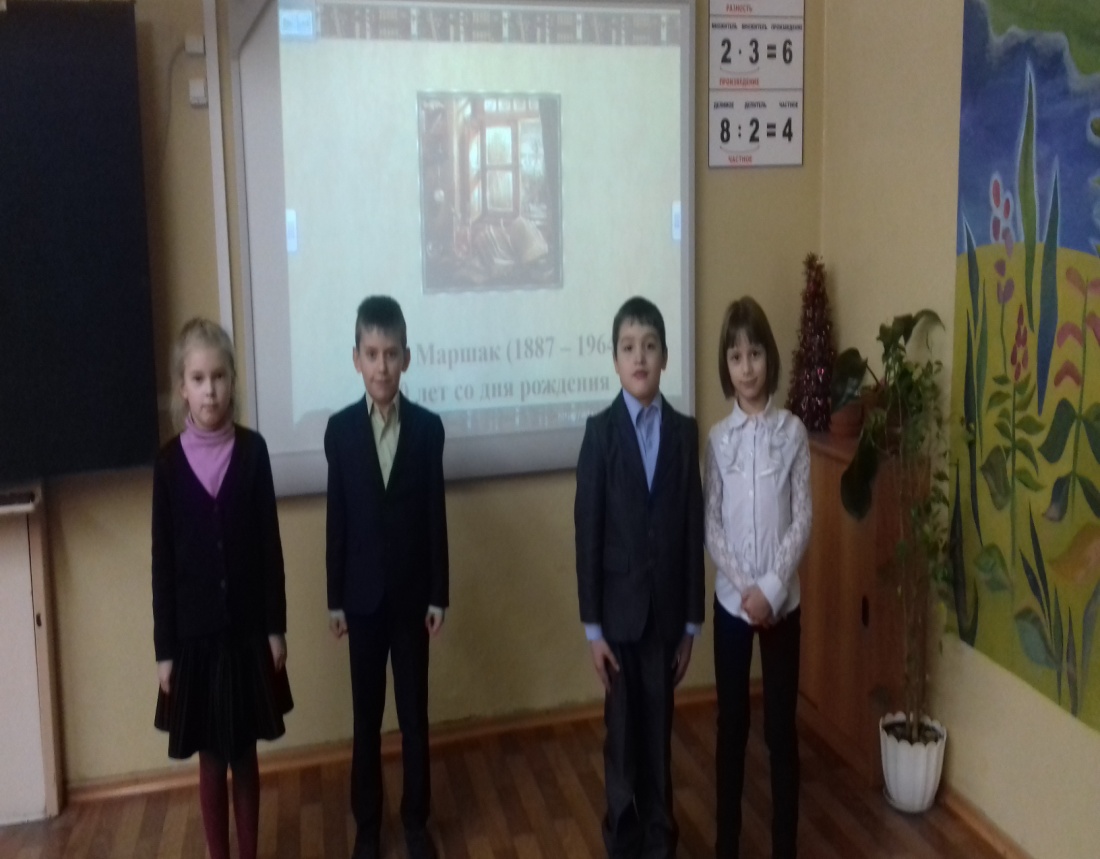 Фоторепортаж «Неделя русского языка»
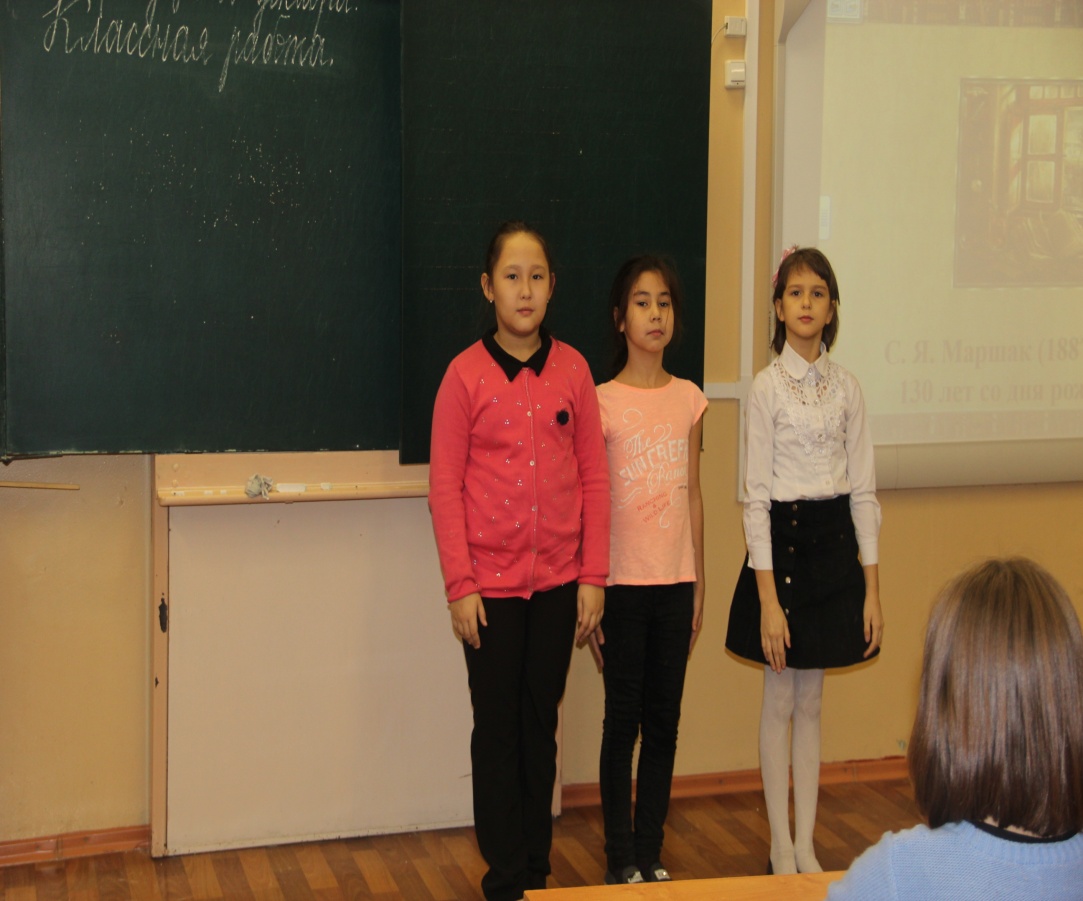 Фоторепортаж «Неделя русского языка»
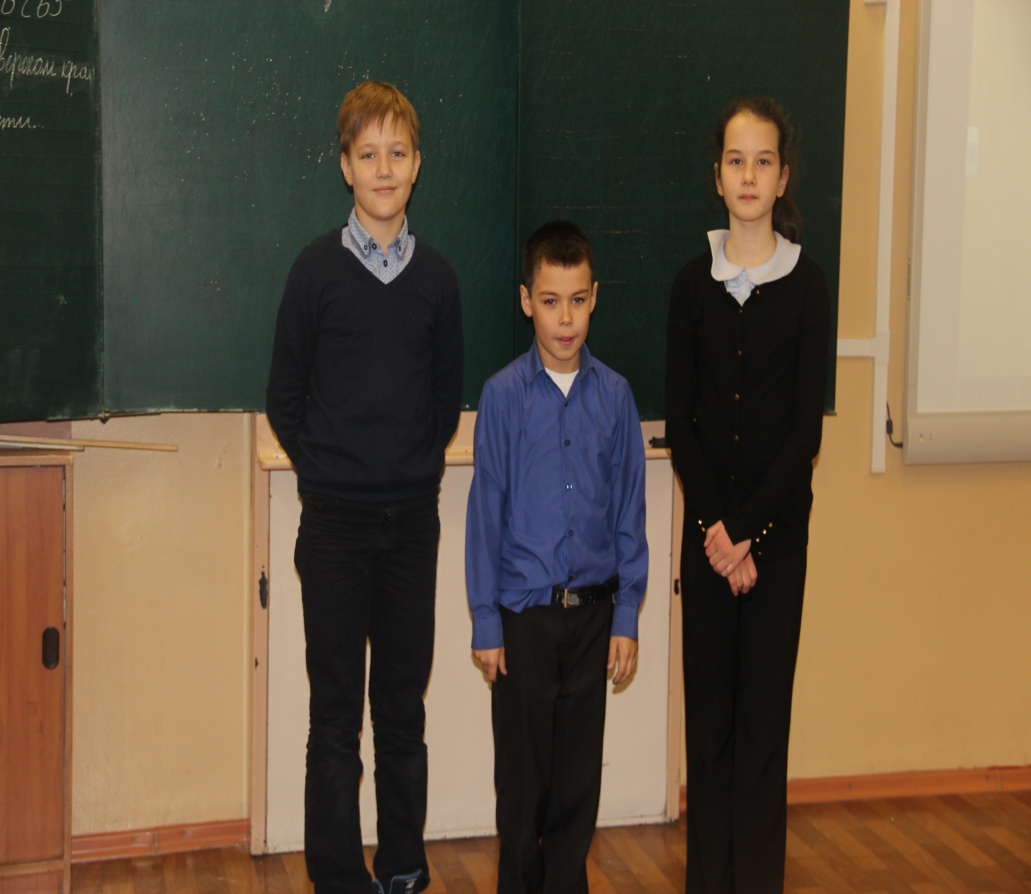 Фоторепортаж «Неделя русского языка»
Неделя
русского языка
закрыта
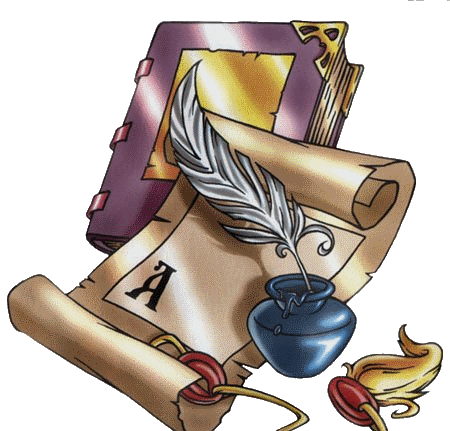 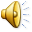 СПАСИБО 
ЗА ВНИМАНИЕ!
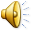